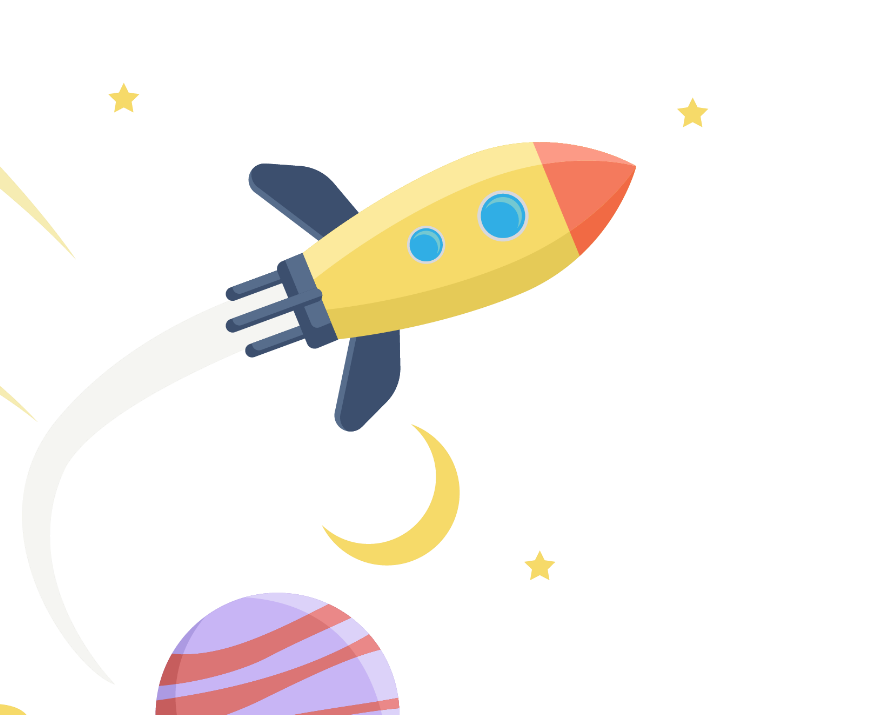 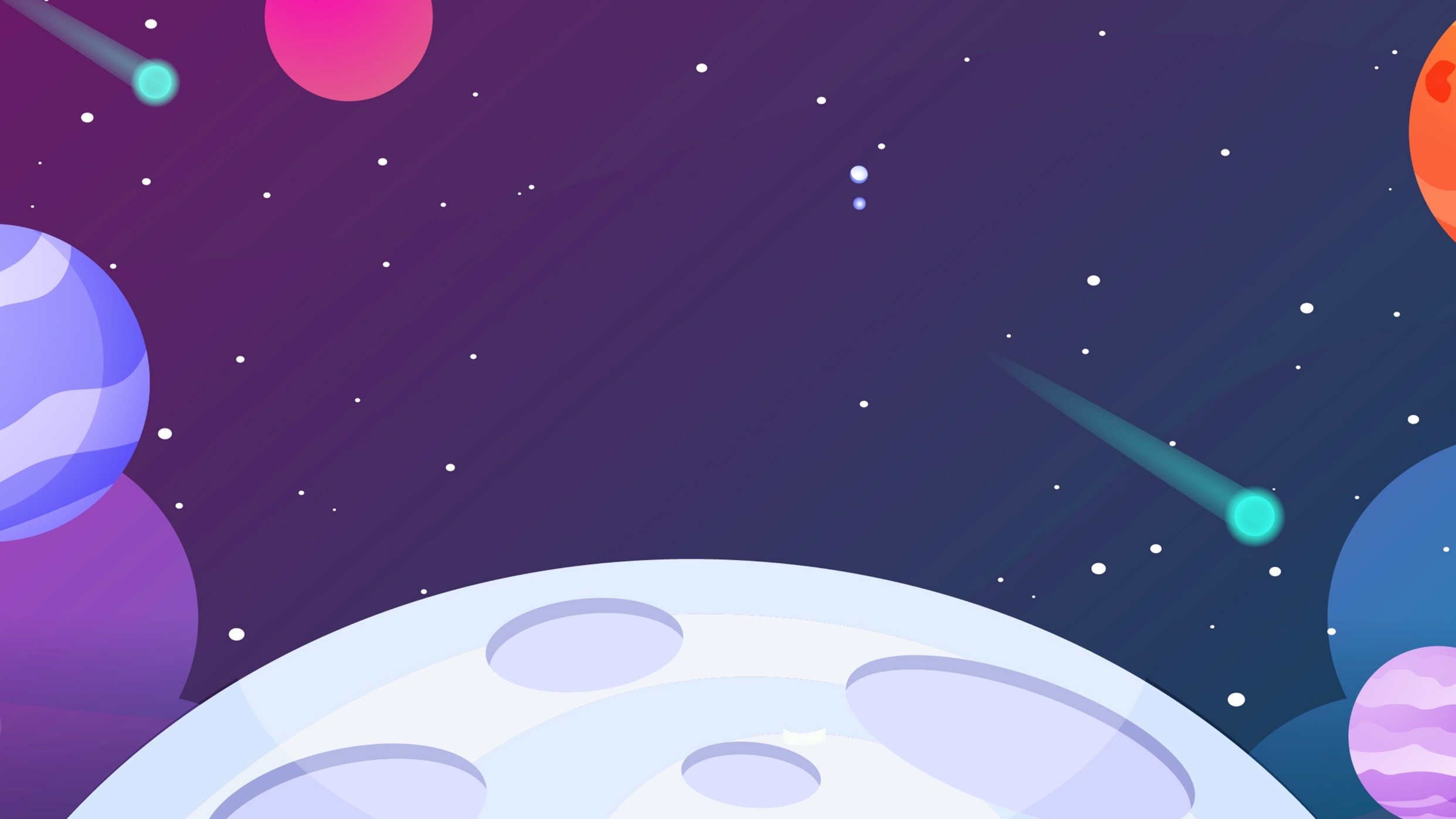 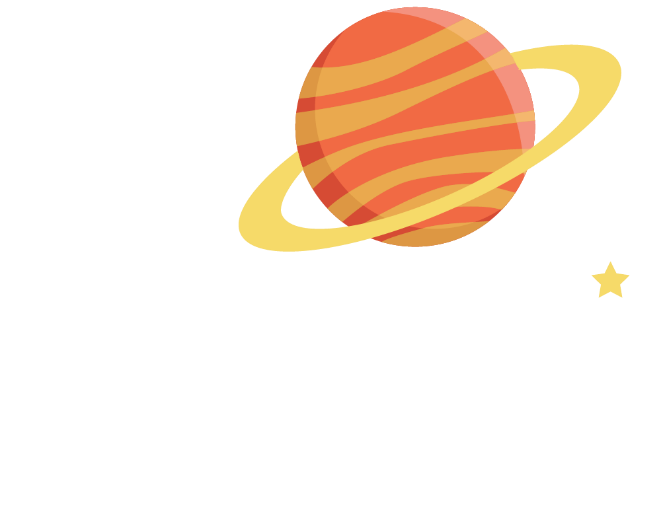 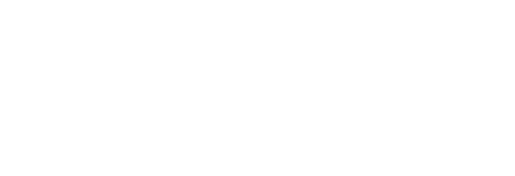 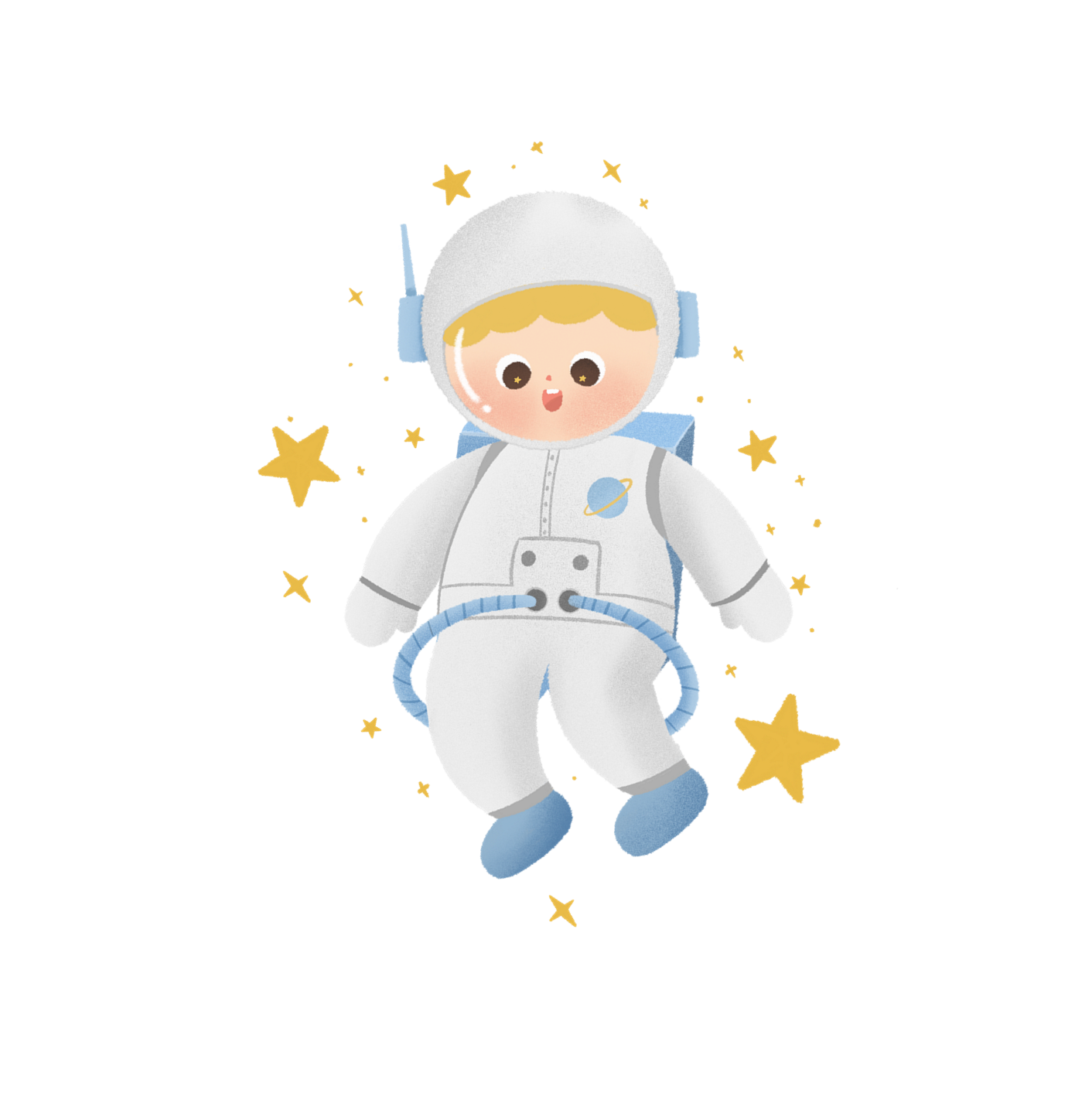 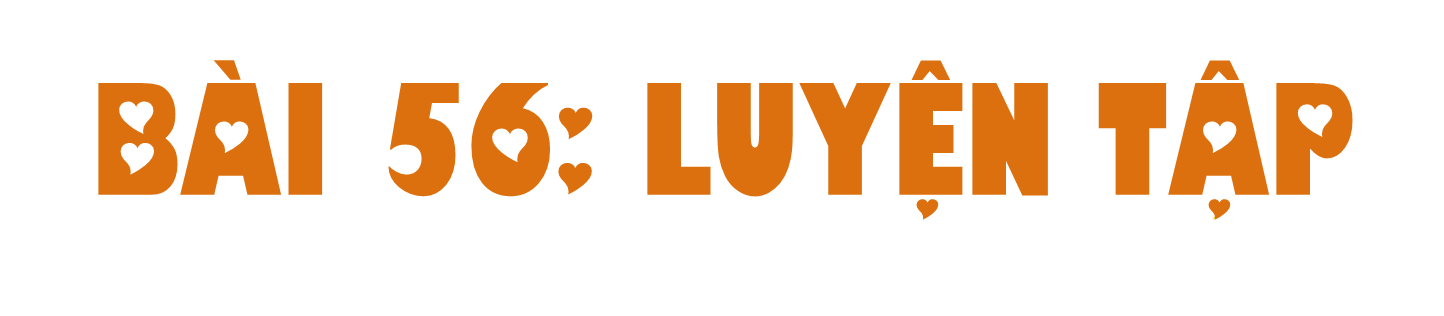 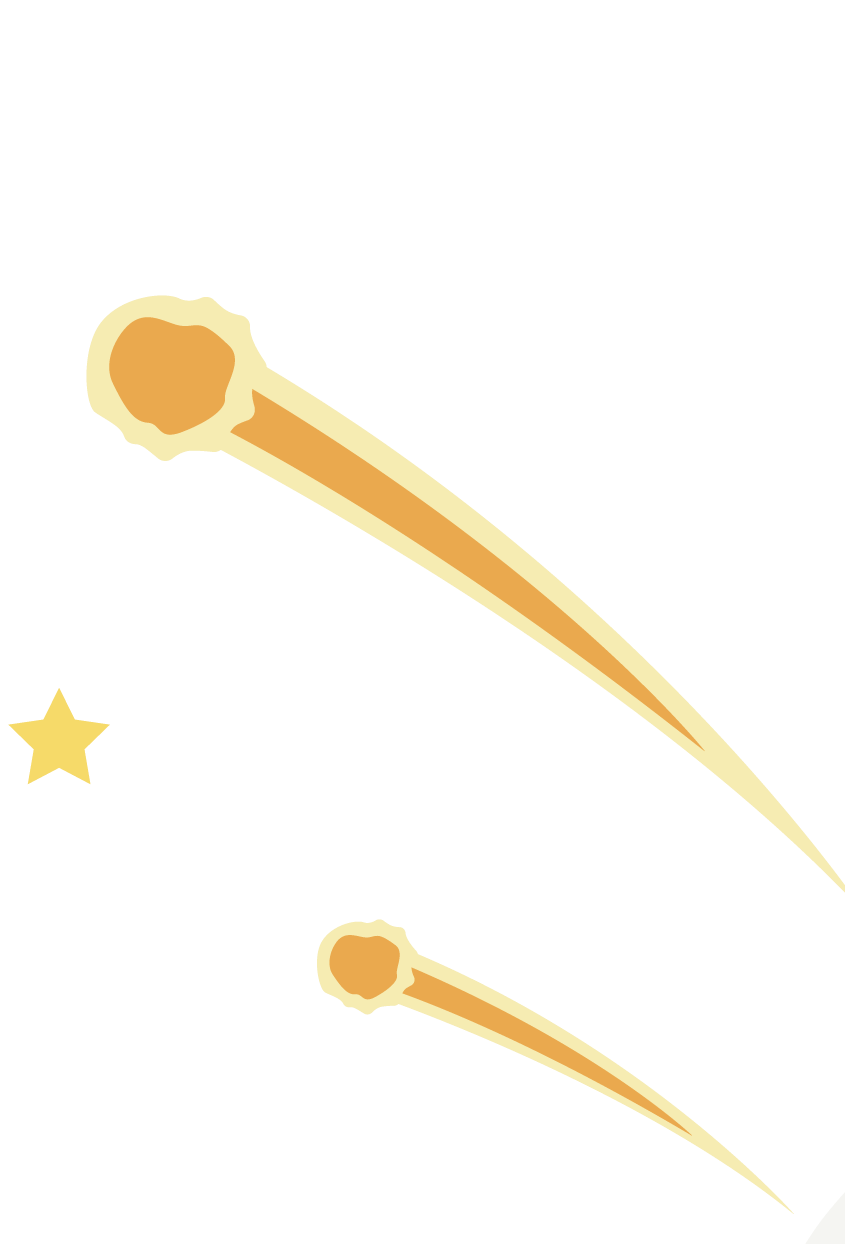 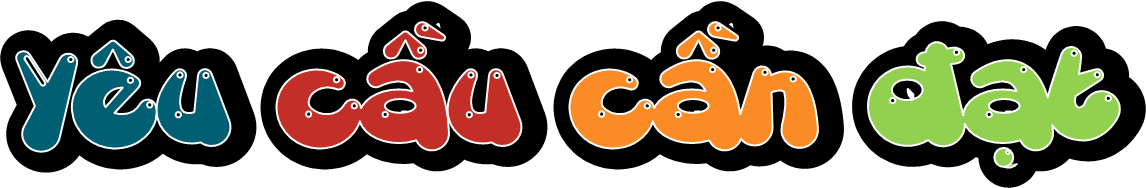 Ôn tập về phân số; đọc, viết phân số; phân số và phép chia số tự nhiên (phân số như là thương của phép chia một số tự nhiên cho một số tự nhiên khác 0)
1
Nêu phân số chỉ số phần đã tô màu trong mỗi hình sau:
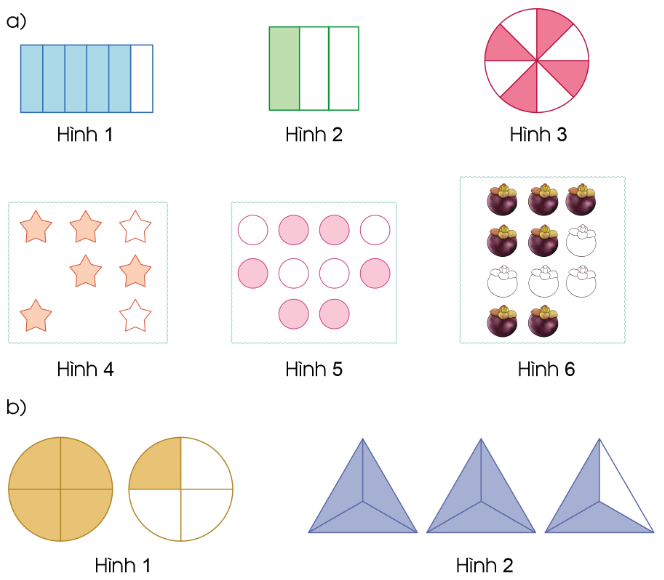 Viết thương của mỗi phép chia sau dưới dạng phân số:
2
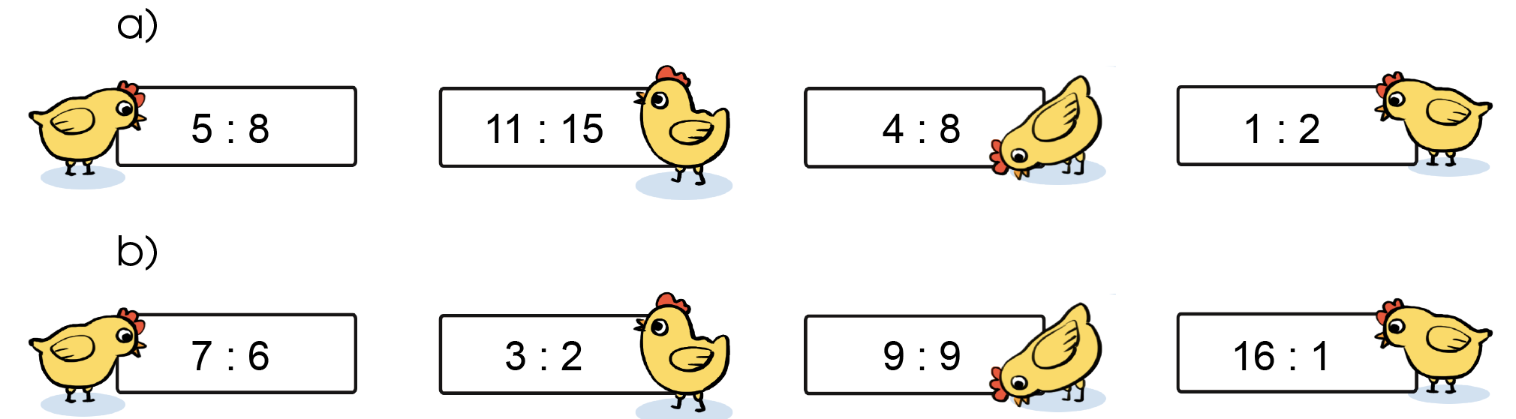 [Speaker Notes: Hương Thảo – Zalo 0972115126]
a) Viết mỗi phân số sau dưới dạng thương của hai số tự nhiên (theo mẫu):
3
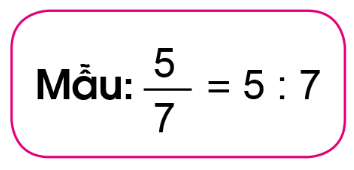 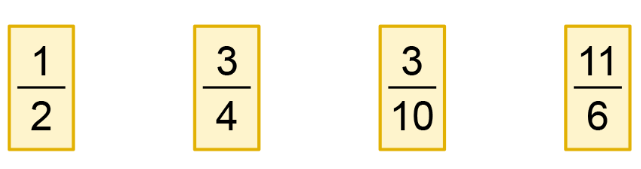 = 11 : 6
= 3 : 10
= 3 : 4
b) Trong mỗi nhóm các phân số cho dưới đây, phân số nào bằng 1?
3
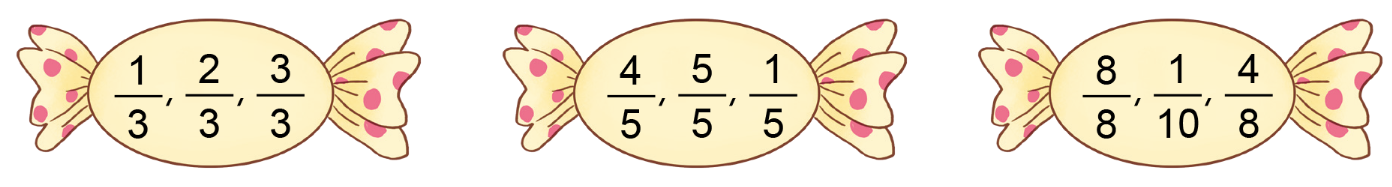 4
Đọc các số đo đại lượng sau:
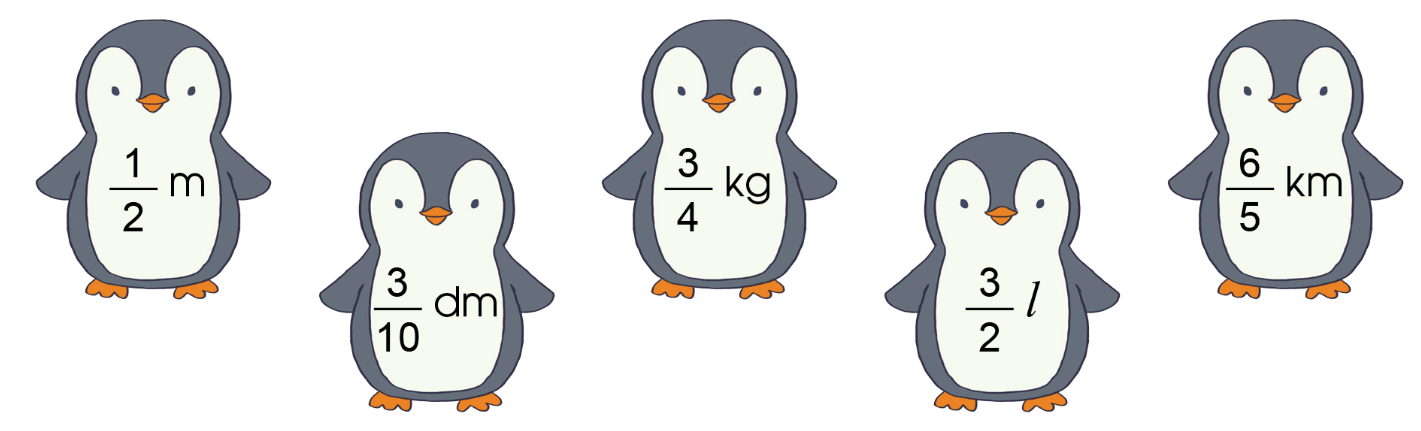 ba phần tư ki-lô-gam
sáu phần năm ki-lô-mét
một phần hai mét
ba phần hai lít
ba phần mười đề-xi-mét
Nêu phân số chỉ số phần đã xếp đầy sách trong mỗi hàng của giá sách dưới đây:
5
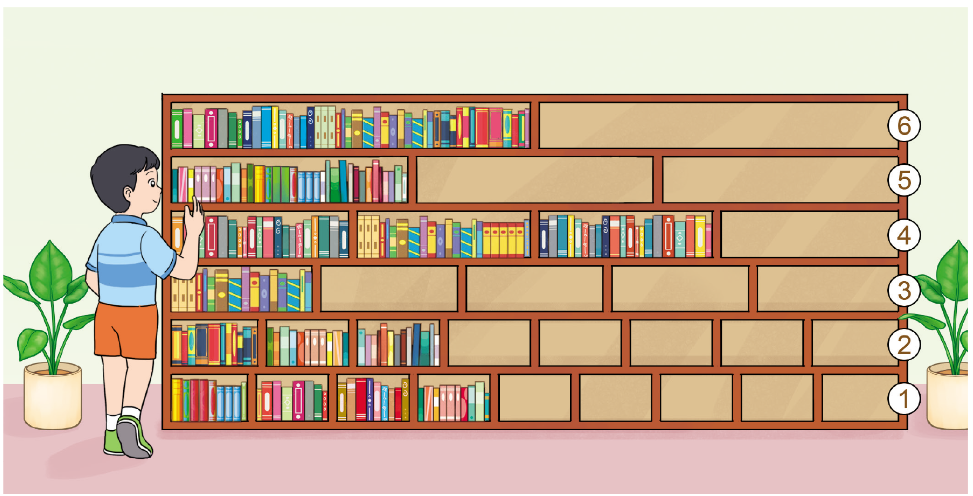 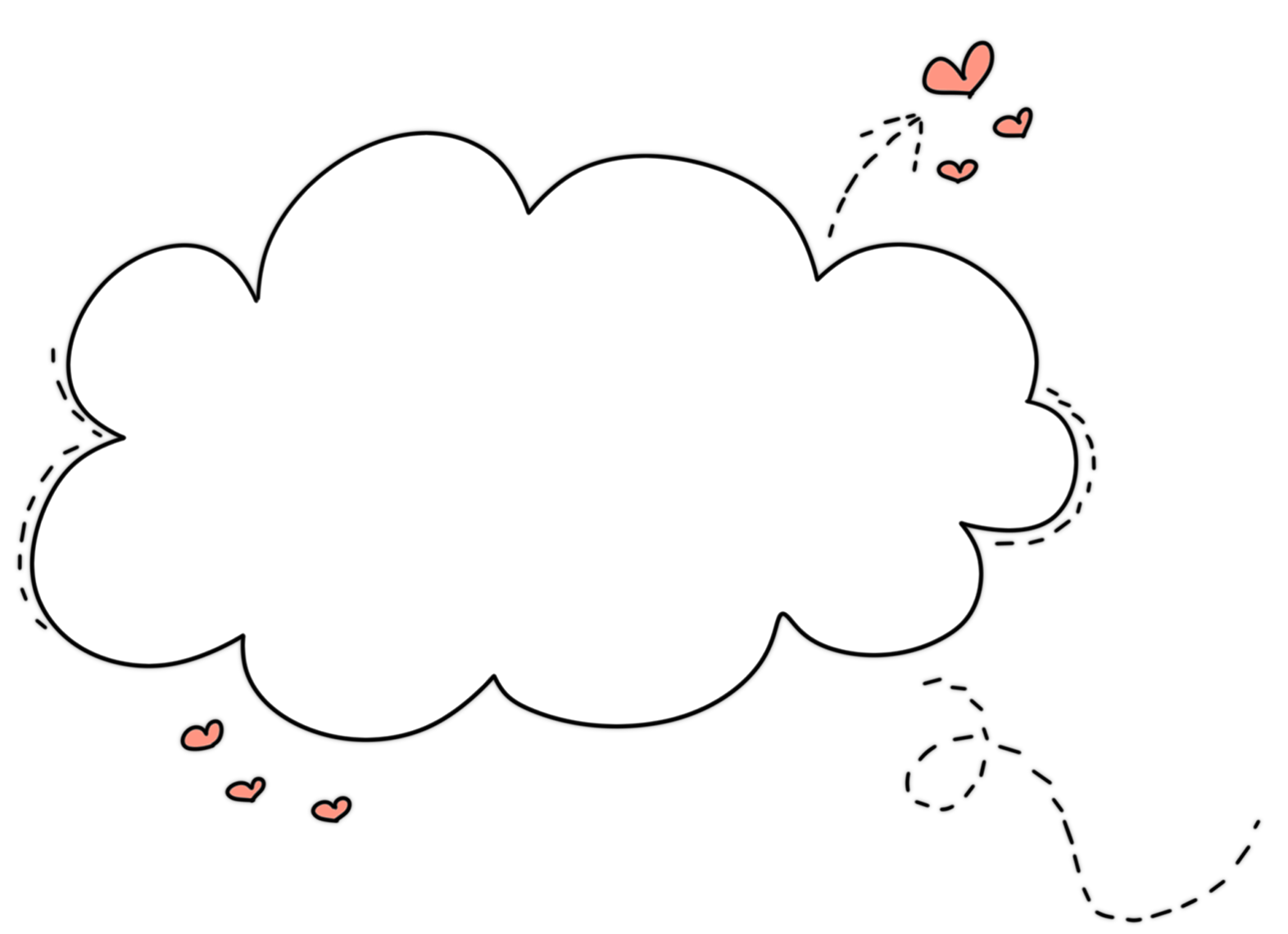 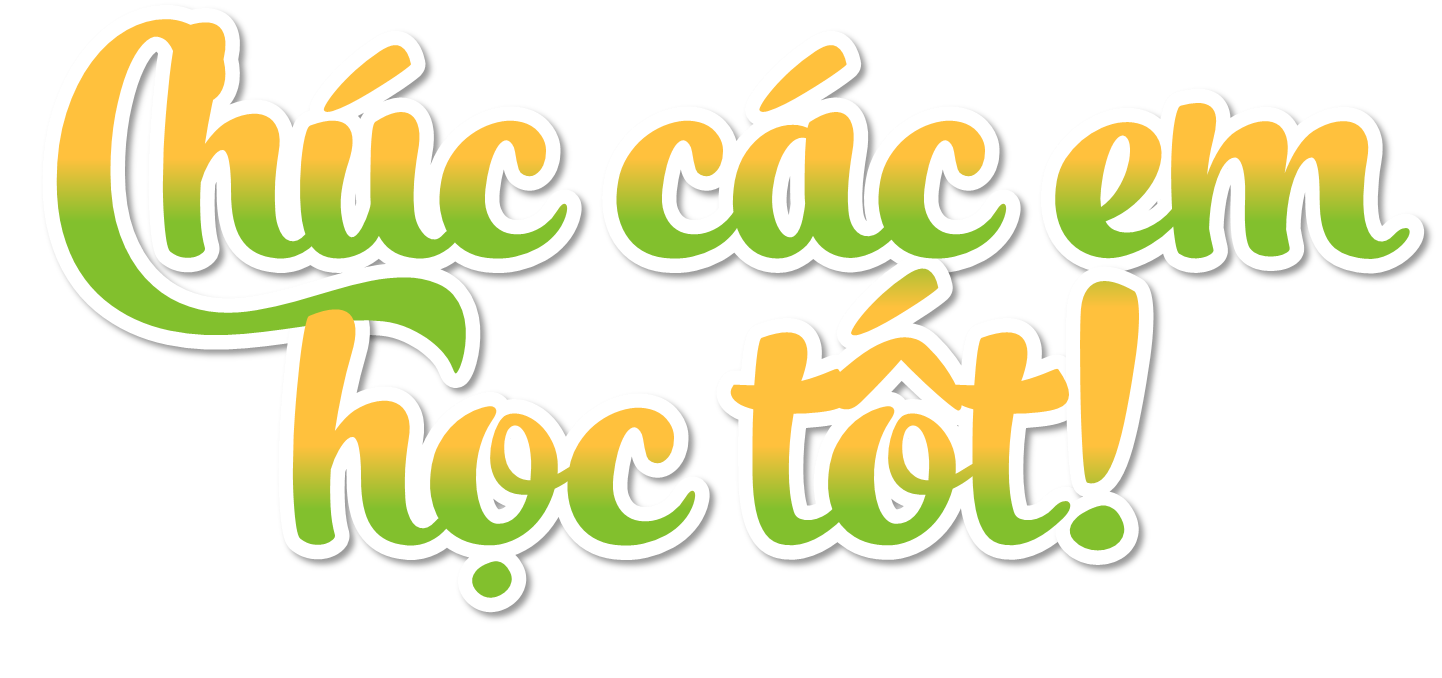 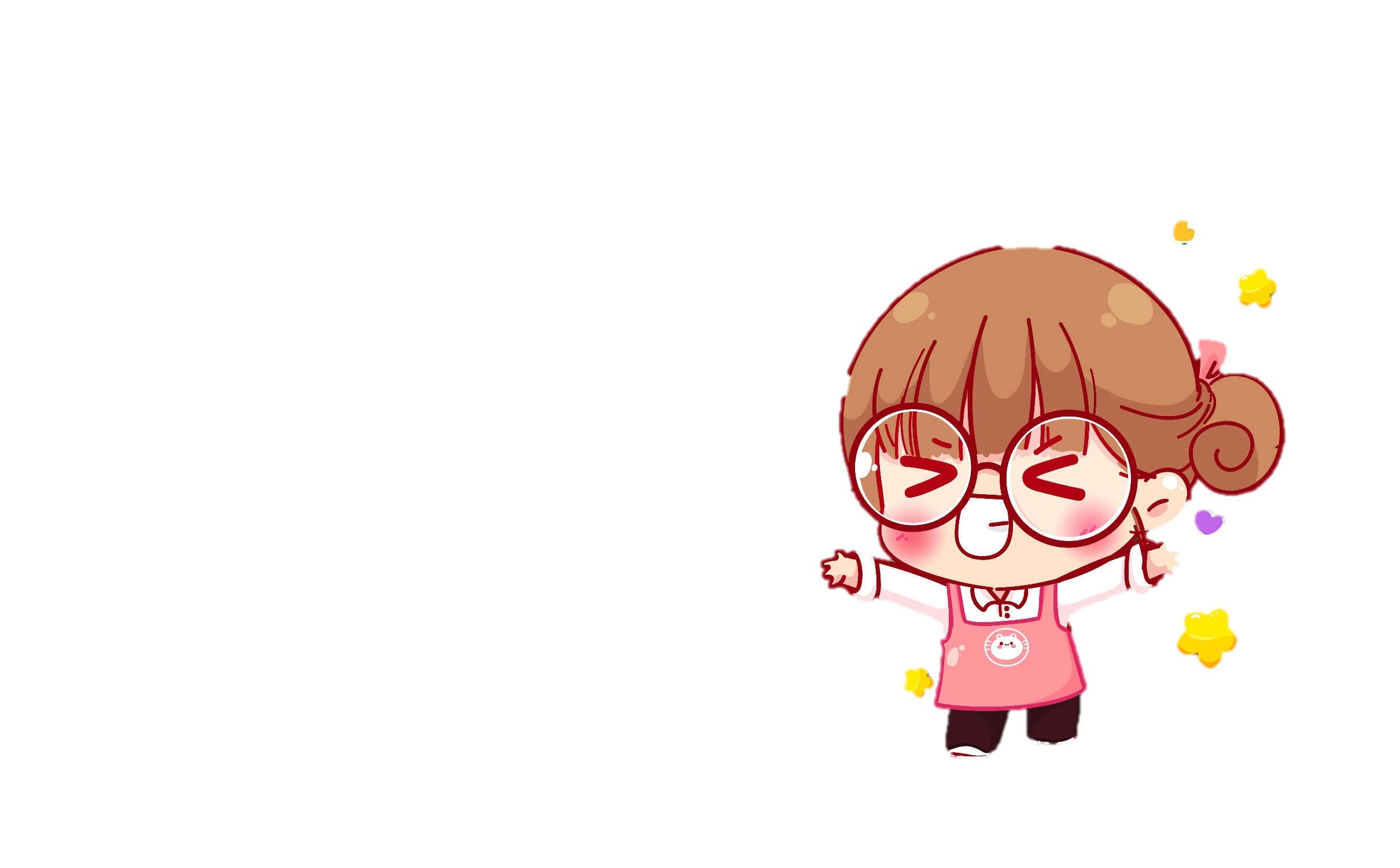